«Мусорное дело».
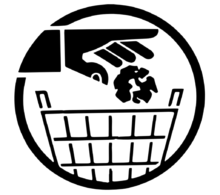 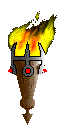 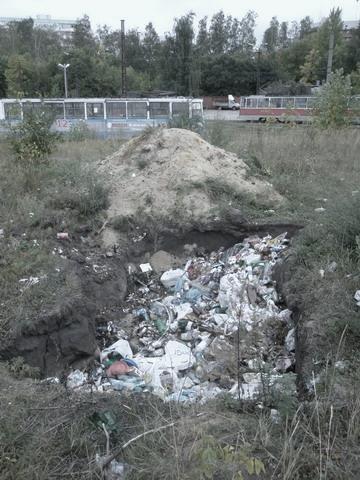 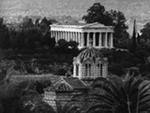 2500 лет до н.э.
1,5 км
Афины
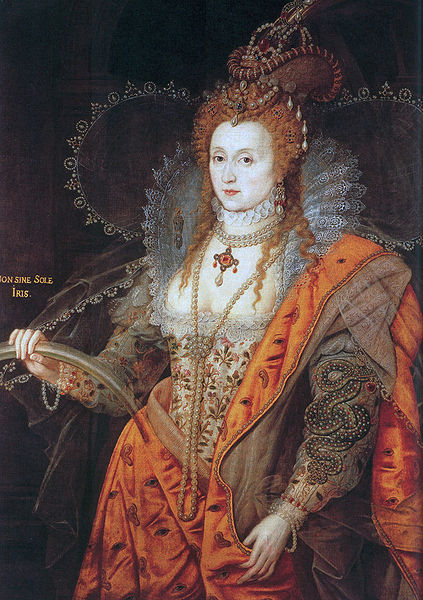 Привилегии сборщикам тряпья
16 век
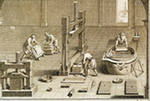 Елизавета Первая 
(английская королева)
Производство бумаги
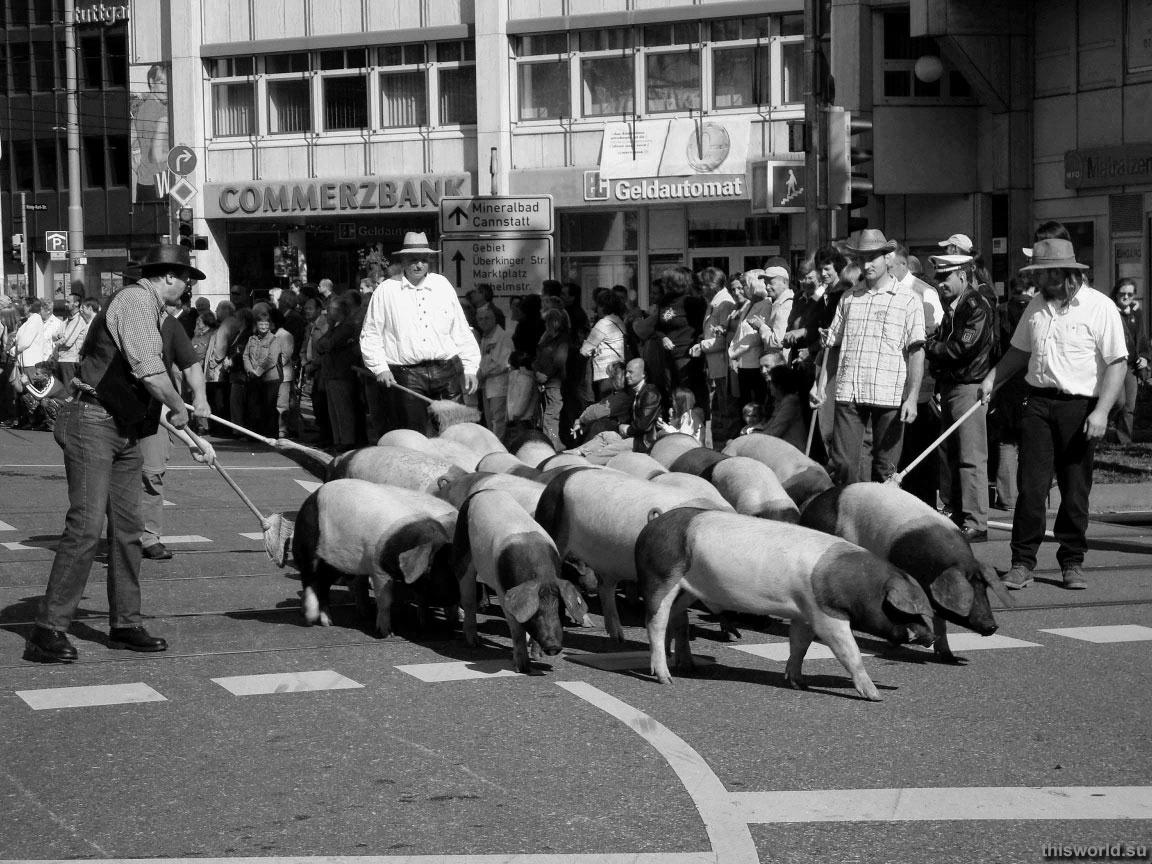 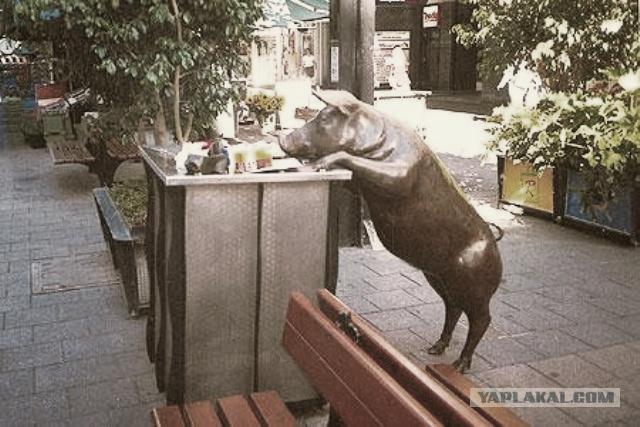 17 в.   Европа. 

Свиней выгоняли на улицу,
 чтобы уменьшить количество мусора.
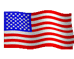 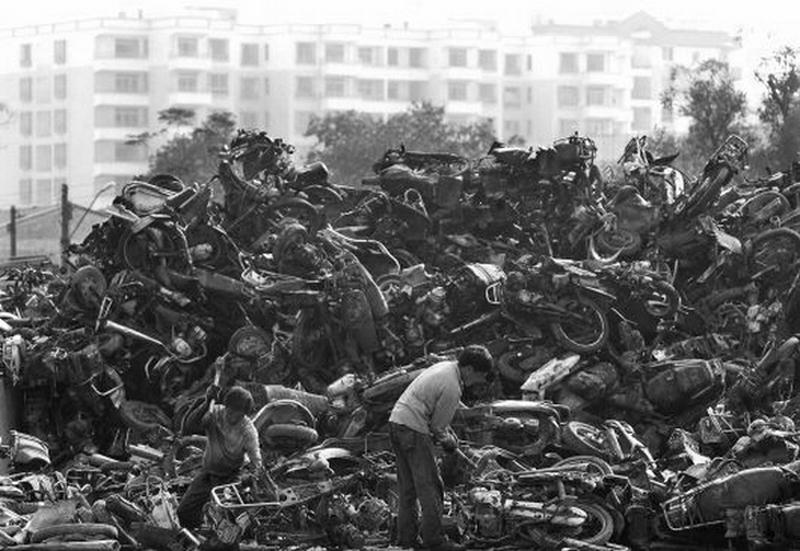 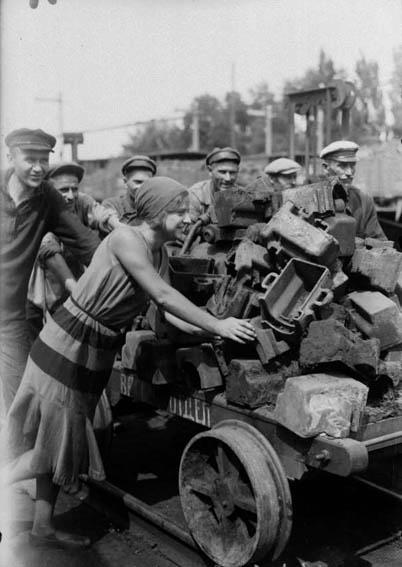 Патриотический 
долг
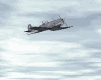 США
19 век
18 век
Разделение мусора.
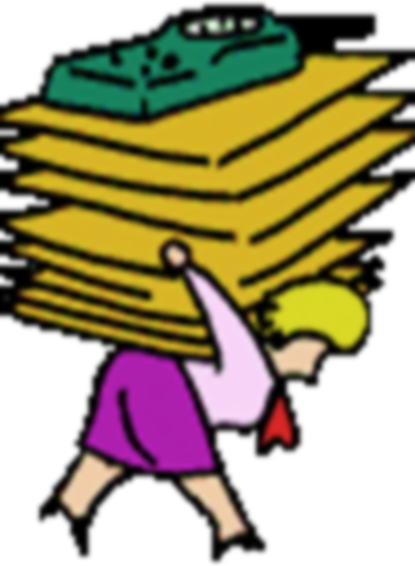 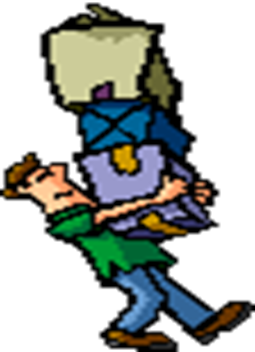 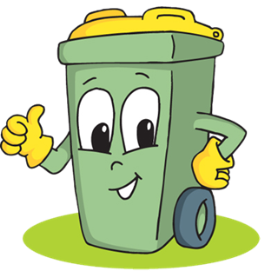 В СССР утилизации придавалось большое значение, по всей стране существовали пункты сбора стеклотары. Для сбора макулатуры и металлолома привлекались школьники.
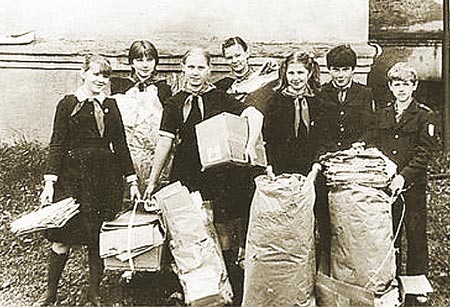 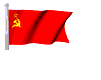 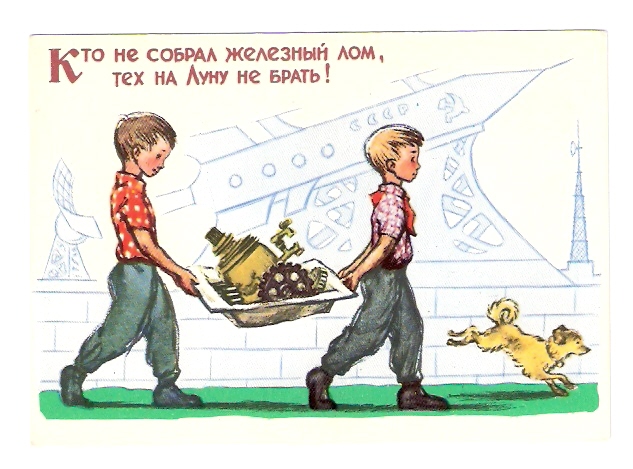 Система сбора в городе стеклотары, макулатуры.
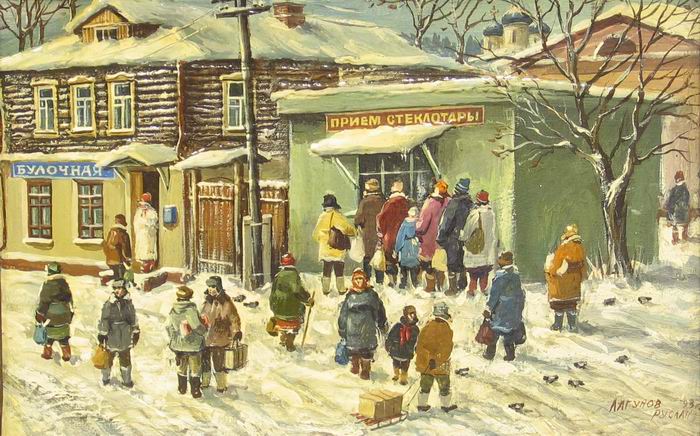 Проблема:
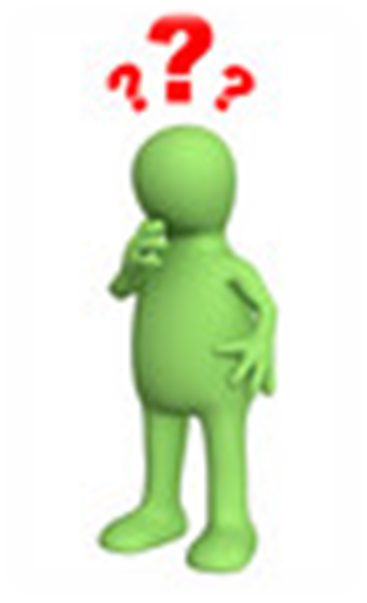 Мусорная тема:
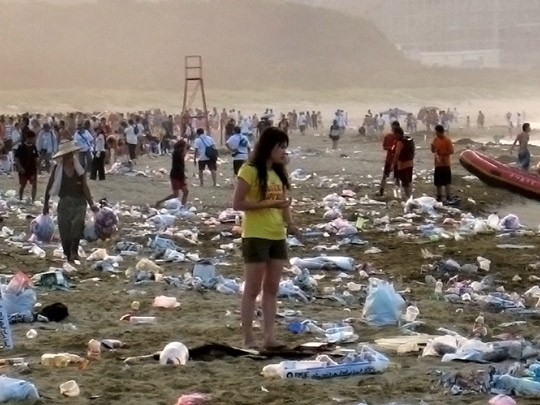 Человек
не может жить
 без этих вещей
Эти вещи
мешают 
жизни
21 век
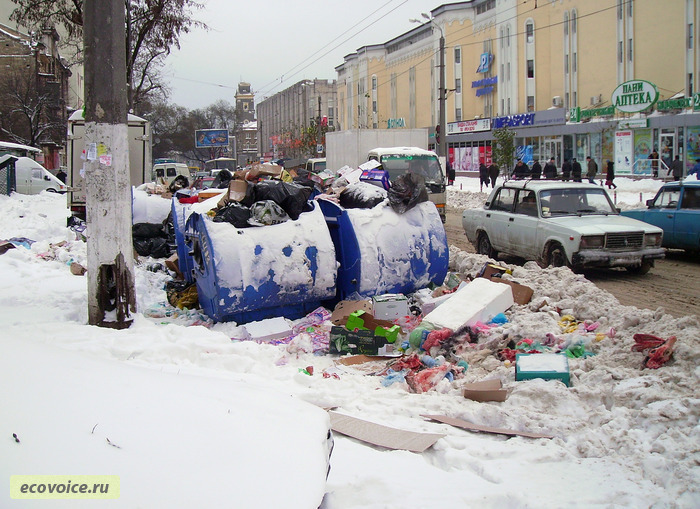 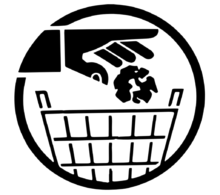 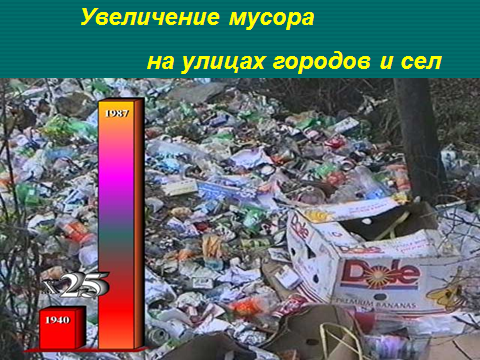 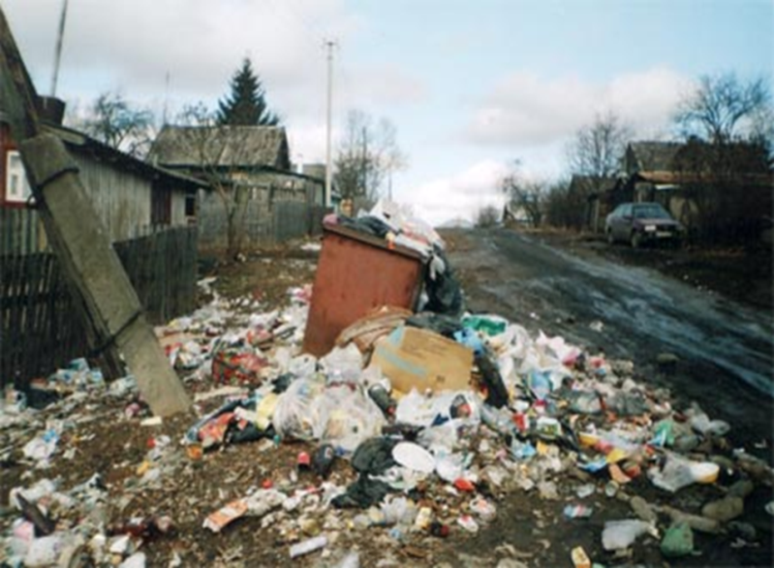 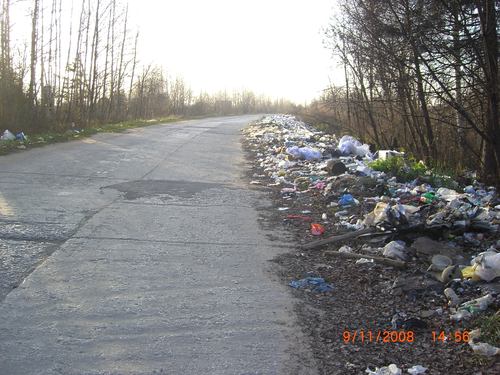 Исследование.
Содержание мусорного ведра.
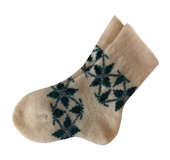 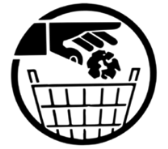 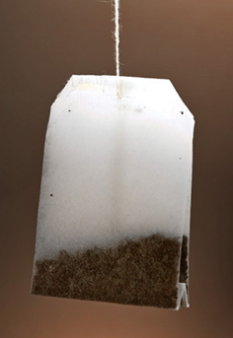 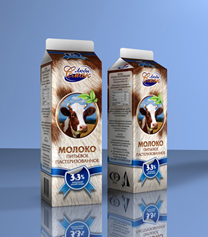 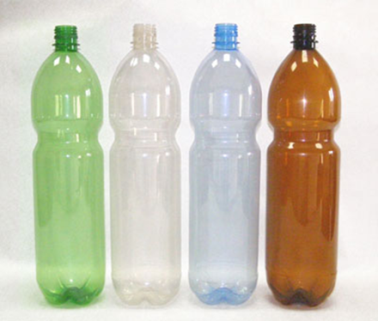 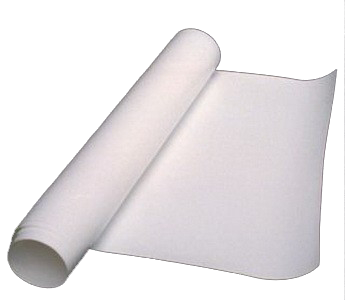 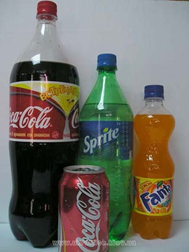 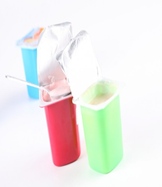 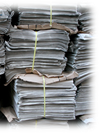 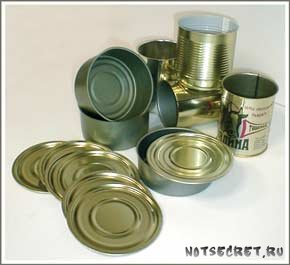 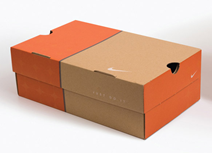 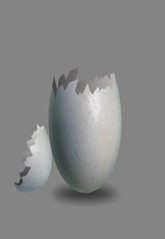 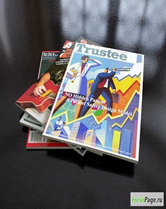 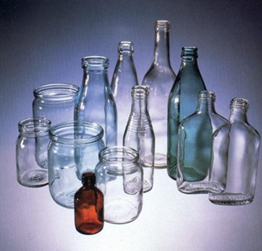 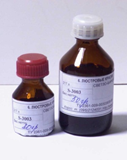 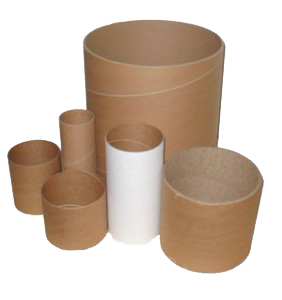 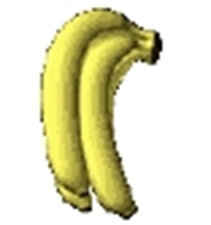 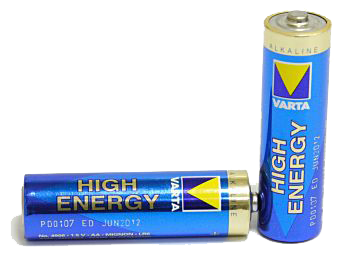 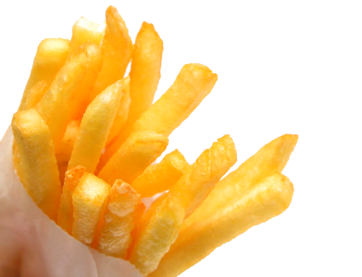 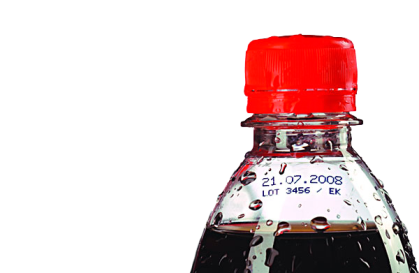 Результат исследования:
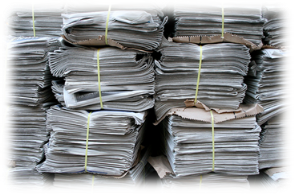 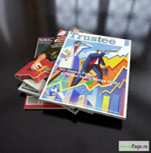 1 место- бумажный мусор:


2 место- пластик:


3 место- стекло, упаковочные материалы:
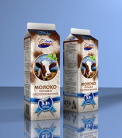 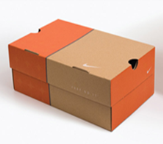 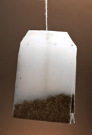 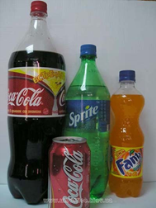 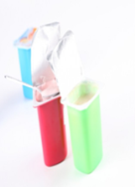 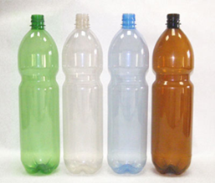 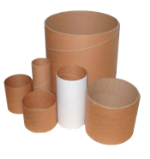 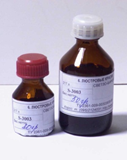 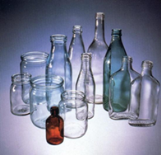 «Решение проблемы мусора».
В опросе принимали участие 32 учащихся:7а и 9б классы. Были заданы вопросы.
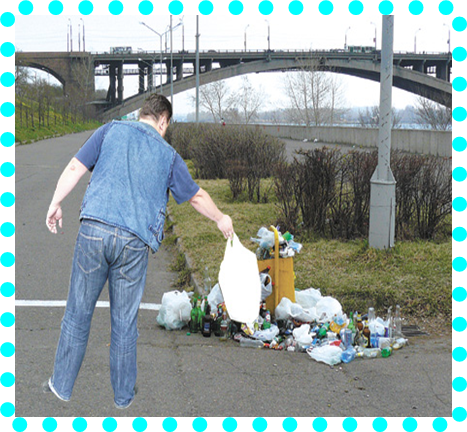 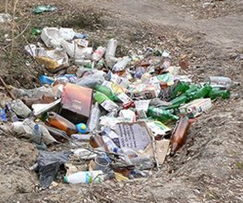 Сколько же мусора собирает наш дом?
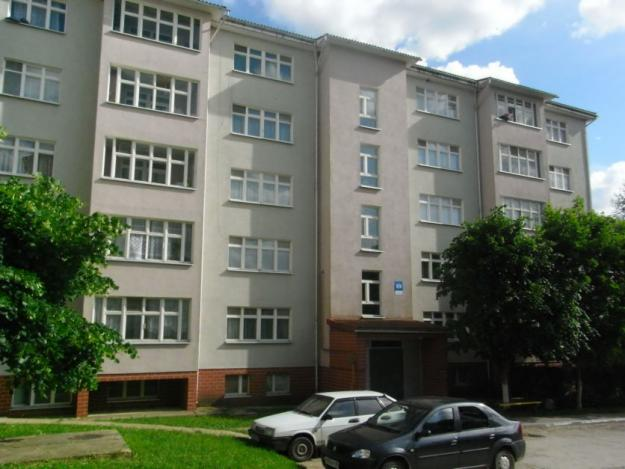 ?
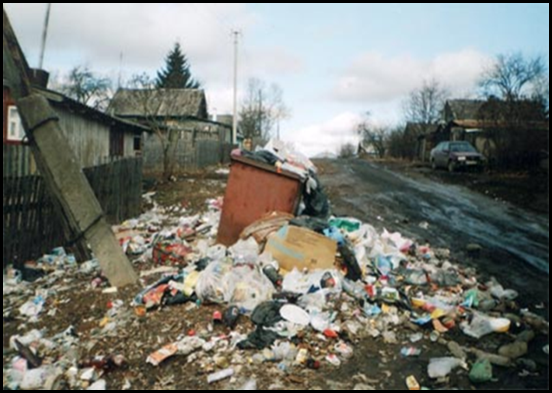 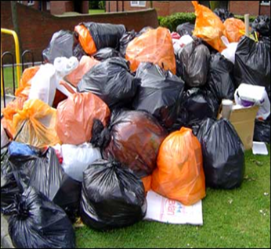 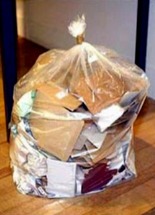 60 квартир: в 1 день
по
в среднем 50
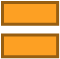 1
в день
пакету
пакетов
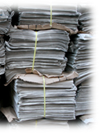 в день по 500 гр. до 1 кг.
15 кг., с дома 15×60= = 90 кг
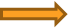 в месяц
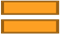 бумага
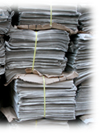 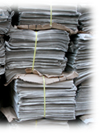 Около  
  1 тонны
в год
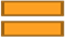 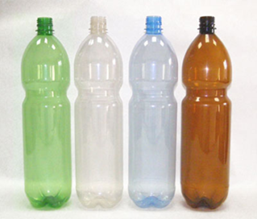 Пластиковые бутылки выбрасываем в огромном количестве.

Если взять хотя бы одну
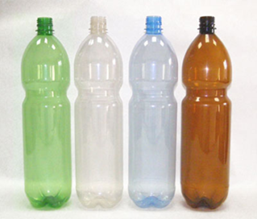 в два дня,
то в месяц это будет 15
с квартиры,
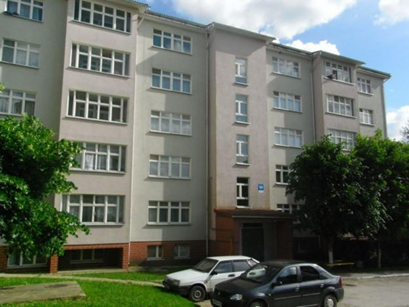 с
около 700 - 900 штук.
Это же целый грузовик!!!
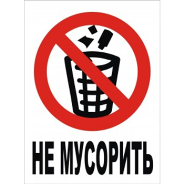 Вред бытового мусора
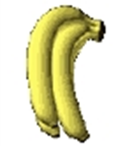 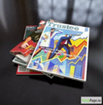 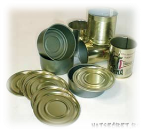 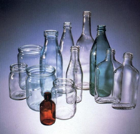 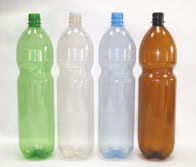 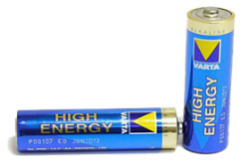 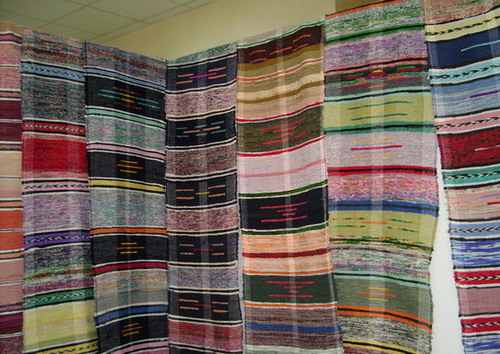 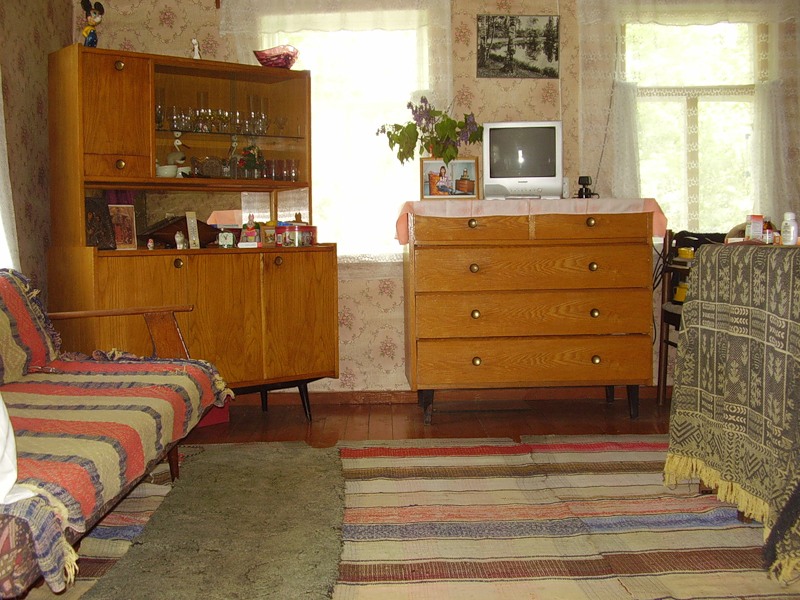 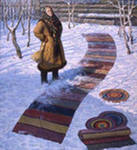 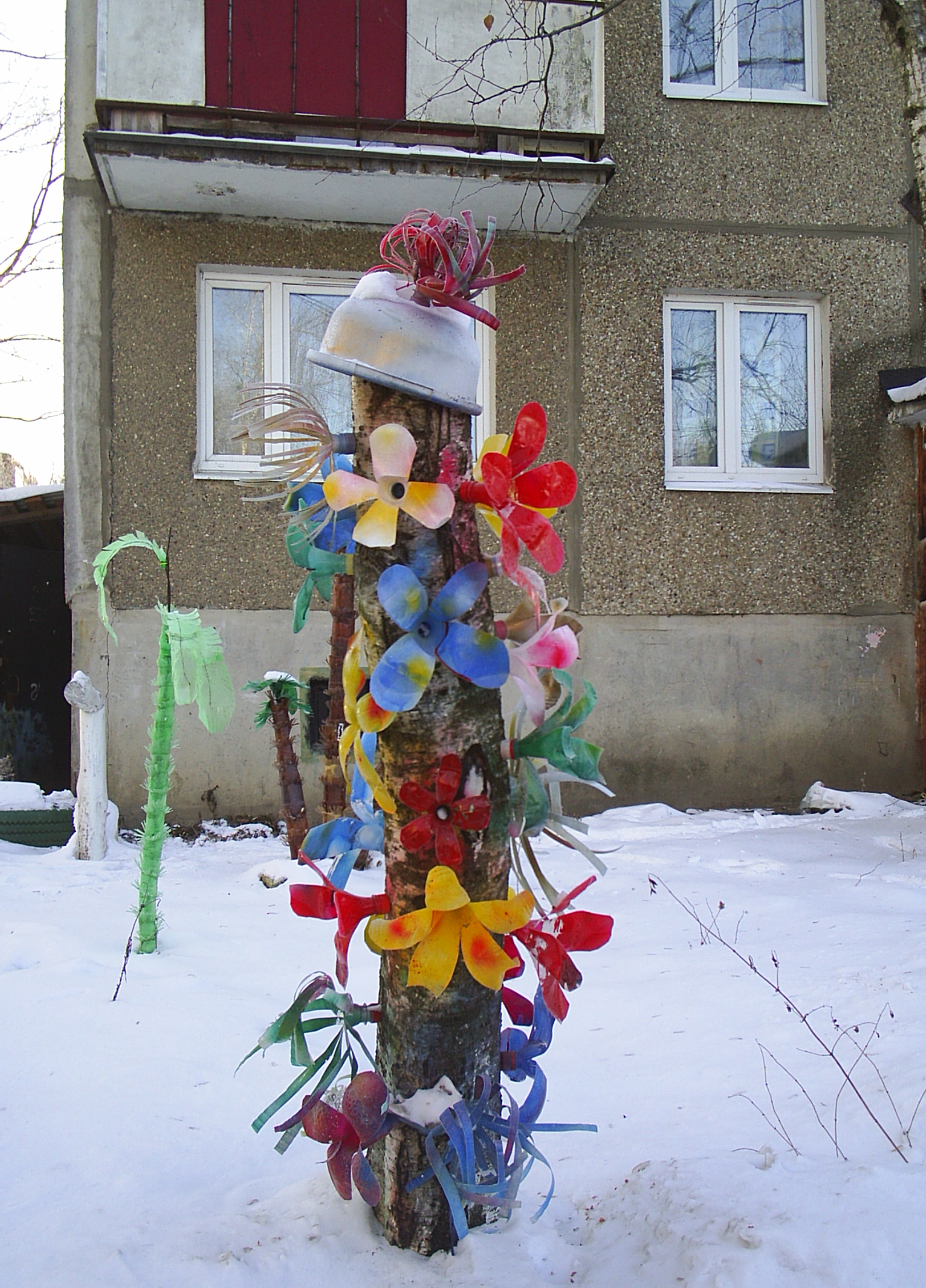 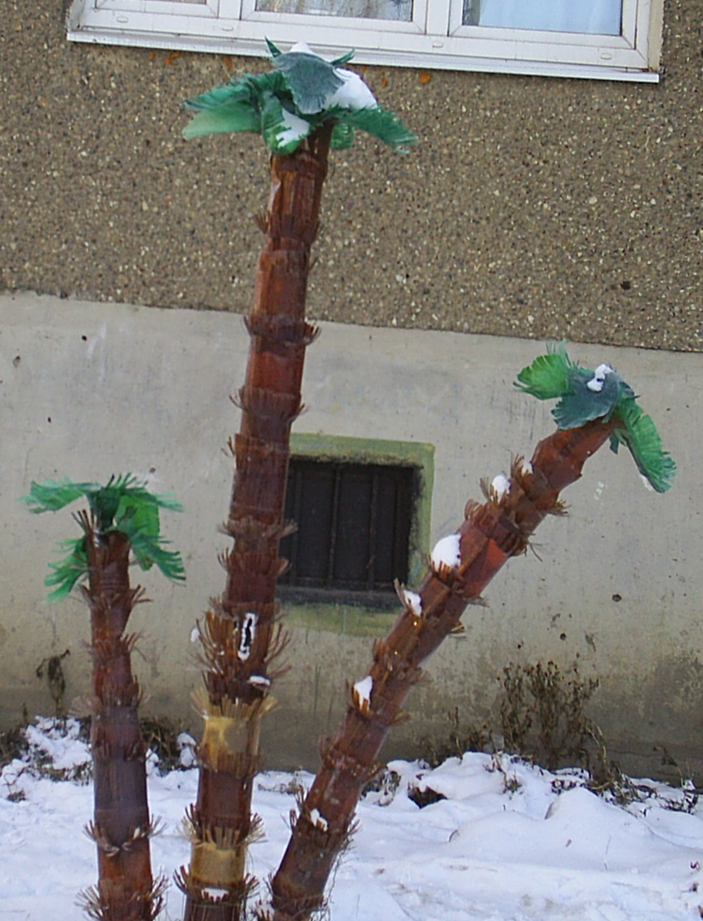 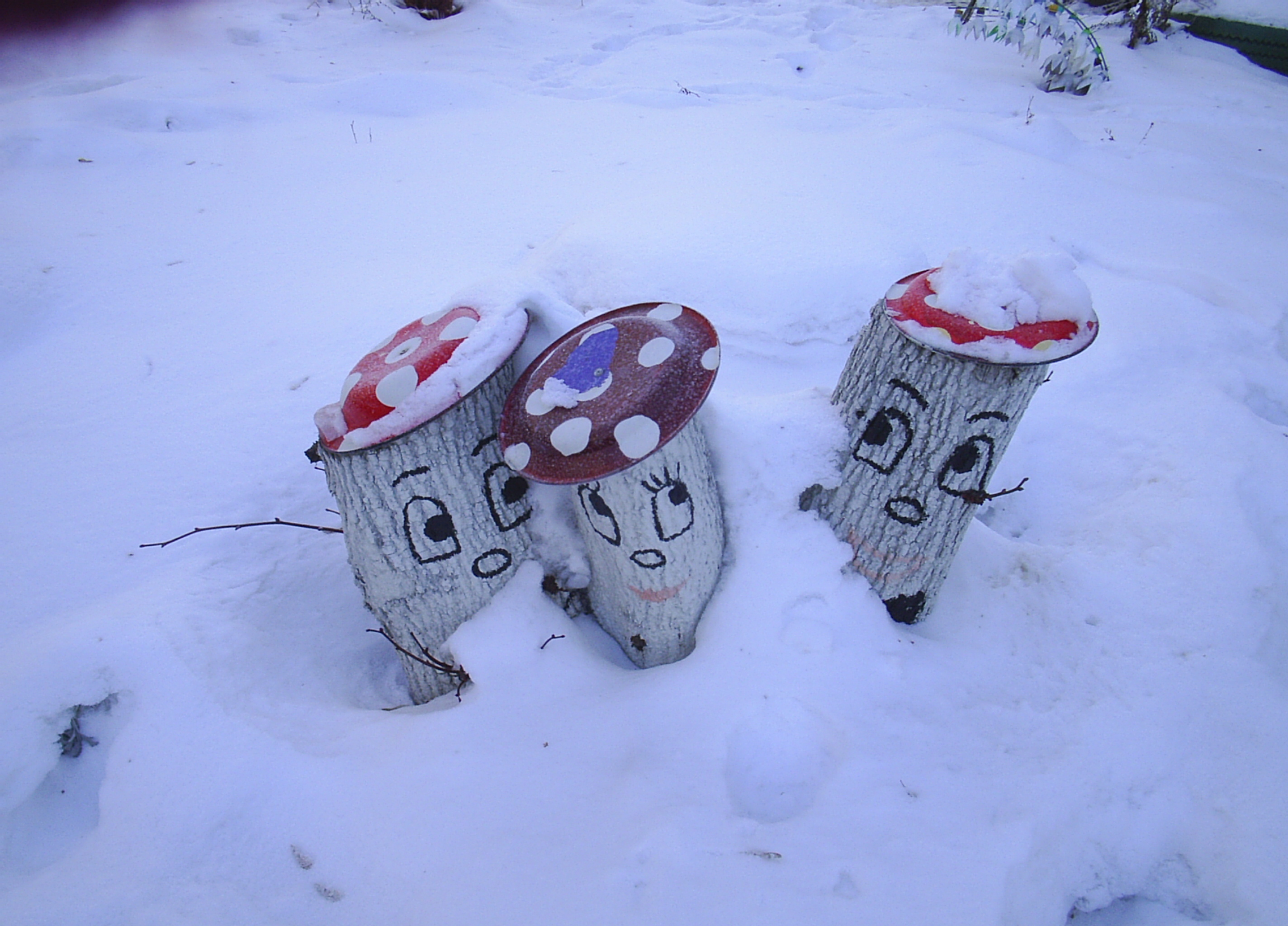 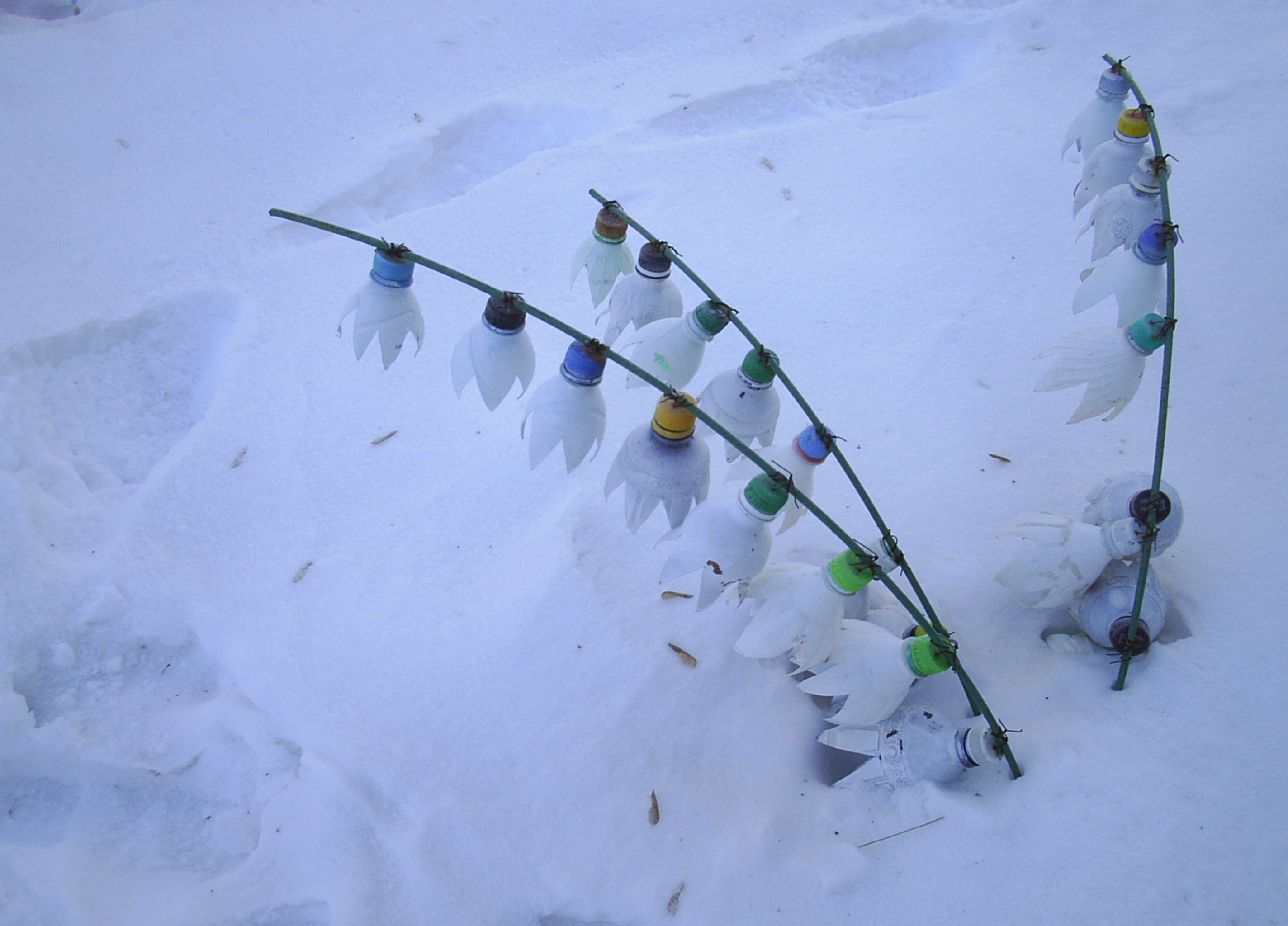 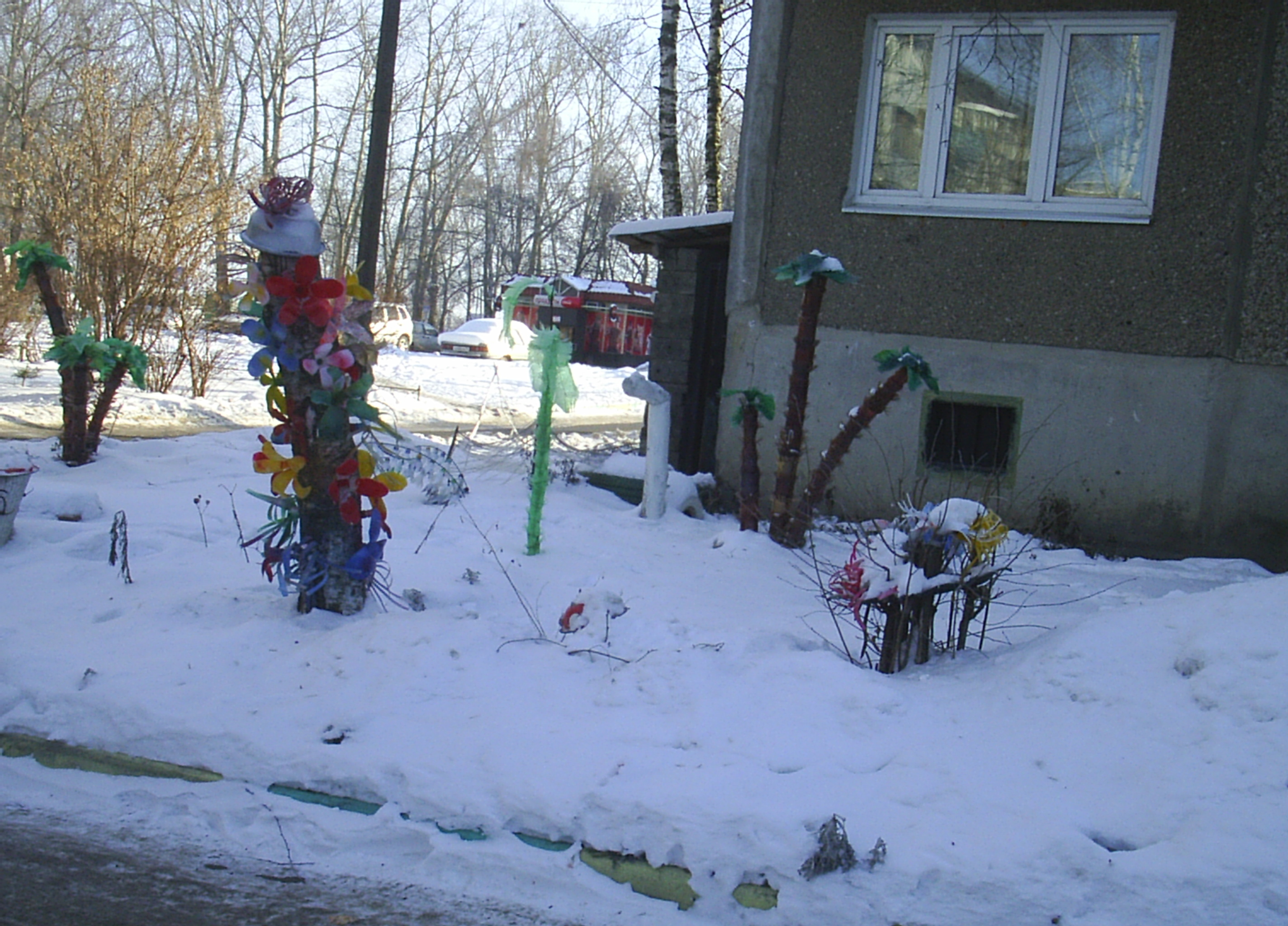 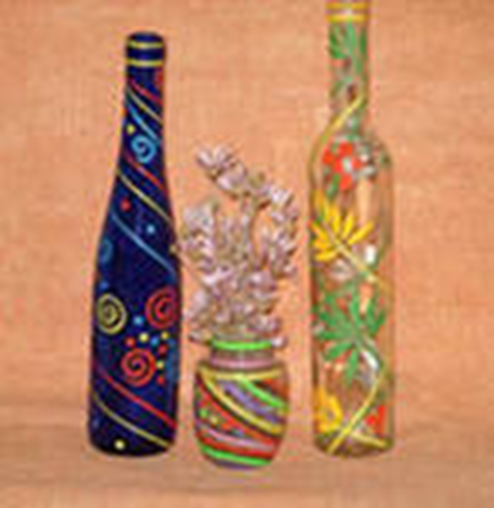 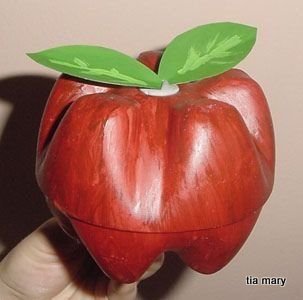 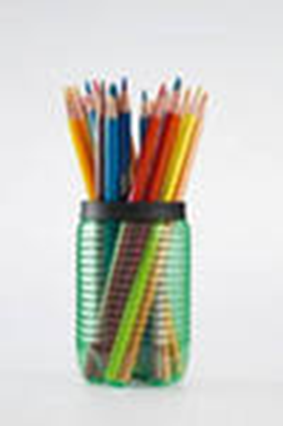 «Вторая жизнь» 
мусора.
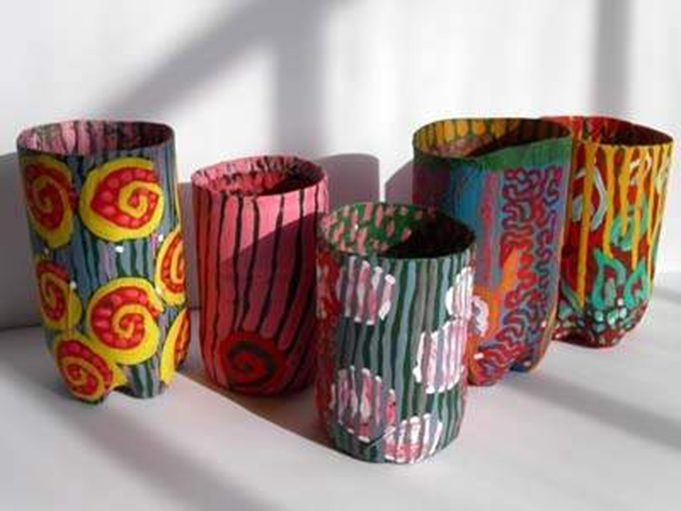 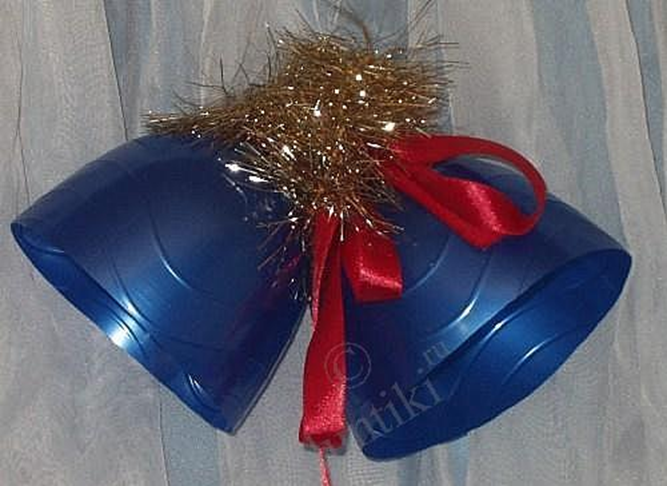 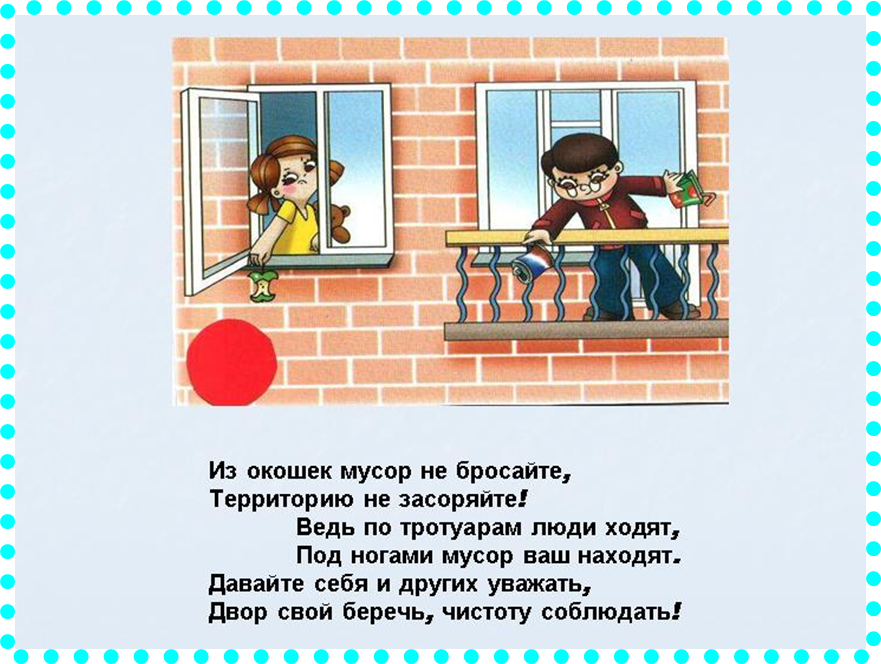 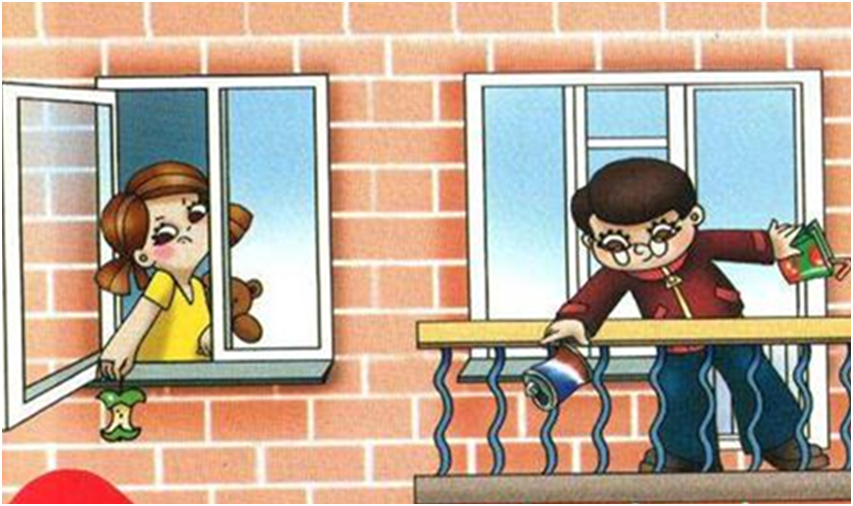 Ведь всё начинается с малого!!!
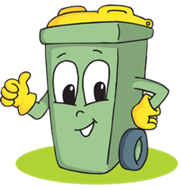 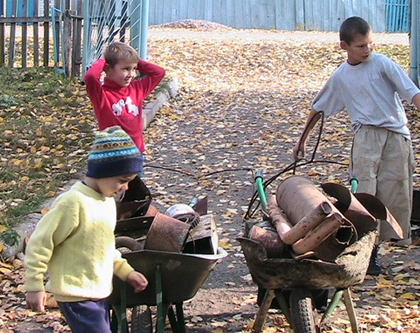 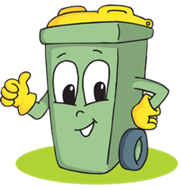 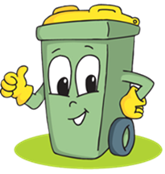